6
YEAR
Maths: 
As mathematicians we will be learning about: 
Fractions (+ - x ÷    fractions of amounts  fraction/decimal/percentage equivalents)
Decimals (+ - x ÷, rounding)
Percentages (% of amounts, solving problems in context)
Ratio (making comparative statements, scaling)
Algebra (using simple formulae, finding pairs of numbers that satisfy an equation)
English:
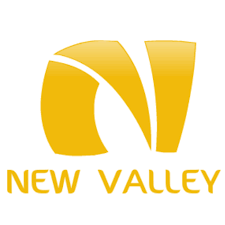 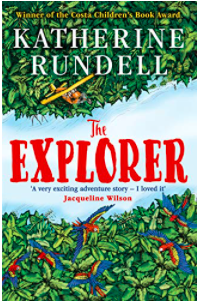 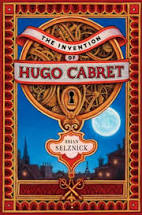 Mr McMurray, Mrs Dubben, Mrs Bellagh ,Ms Chadwick (mornings)
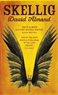 Spring Term 2024
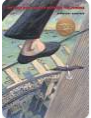 History / Geography: 
In history we will be: 
learning about early Islamic civilisation

In Geography we will be: finding out about
Extreme weather: impact on the environment and tourism
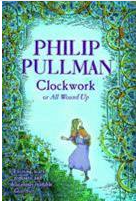 Science: 
As scientists we will be:
describing how living things are classified into groups;
explaining reasons for classifying living things according to particular characteristics
exploring ways that microorganisms can be beneficial  as well as harmful
Spellings: 
suffix ‘ful’
words that are nouns and verbs 
words spelt with ou or ow
words with soft c
prefix ‘un’ ‘dis’ ‘over’ ‘im’
words with f sound spelt with ph
revision of year 5/6 spelling words
Outdoor learning: 
On alternate weeks we will be having ‘Woodland Wednesday’ activities or taking our learning outdoors. Please come to school wearing full PE Kit  but ensure that your child is wearing long trousers and has a warm coat . They will need sensible shoes/ boots to change into.
Art / Design and Technology: 
In Art we will be using ICT to create repeating patterns
In DT we will be exploring the hygienic preparation of food and ways to prevent bacteria forming.
PE: 
 
Gymnastics
Netball
Invasion games
Please come to school wearing a New Valley PE kit on Wednesdays and Fridays (coach) this term.
Wellbeing & PSHE:
In PSHE and wellbeing we will be:
considering physical health and mental well-being (what affects mental health and ways to take care of it)
Computing:
We will be learning about:
E-safety; Safer Internet day 6/2/24
Online communication (including privacy and security, digital footprints and self -image)
RE:
We will be learning about:
Islam
Christianity
Music:  
In music we will be:
singing
improving our skills on the trumpet or trombone.
Children’s Mental health week  5th-9th February